BIL & IRA Supporting Workforce Supply & Demand
MARKET PULL
Supply of Skilled Green Buildings Workforce
Demand for Skilled Green Buildings Workforce
~$300M in programs that support worker recruitment, training, and credentialing.
~$47B in programs that support worker employment & high job quality.
Energy Auditor Training (BIL 40503)

State-Based Home Energy Efficiency Contractor Training Grants (IRA 50123)

Building Training & Assessment Centers (BIL 40512)

Career Skills Training (BIL 40513)

Weatherization Assistance 
     Program (WAP) Training Funds
Residential Clean Energy Tax Credits

Home Efficiency Rebates 

Home Electrification & Appliance Rebates 

Building Energy Codes Adoption 

Weatherization Assistance 
     Program (WAP) Energy Efficiency
Funds
BIL & IRA Energy Efficiency Workforce Development Programs
Building Segment(s) Served
Authorizing Statute
Total Funding & Availability
Eligible Entities
$200,000,000

Formula & Competitive
State-Based Home Energy Efficiency Contractor Training Grants
Inflation Reduction Act Sec. 50123
State Energy Offices
Residential
$40,000,000

Competitive
Bipartisan Infrastructure Law Sec. 40503
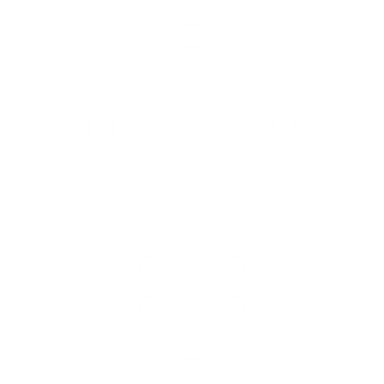 Energy Auditor Training Program
Residential, Commercial
State Energy Offices
$10,000,000

Competitive
Bipartisan Infrastructure Law Sec. 40512
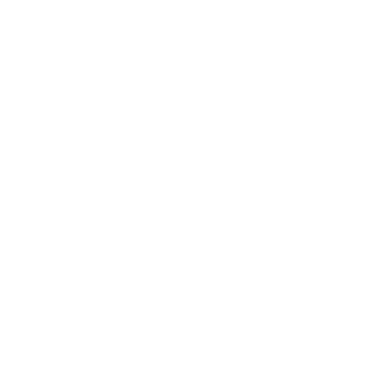 Building Training and Assessment Centers Program
Institutions of higher education
Commercial, Institutional
Nonprofit partnerships between industry and labor
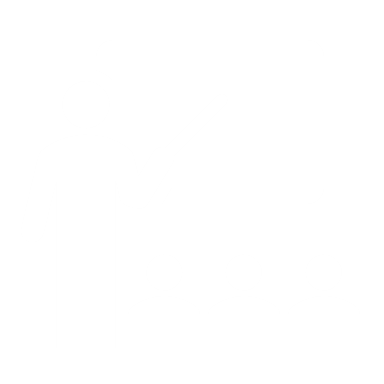 Bipartisan Infrastructure Law Sec. 40513
$10,000,000

Competitive
Career Skills Training Program
All buildings
DOE Grantees will use BIL & IRA funding to:
Questions or Comments about SCEP Workforce Development Specific Funding contact: 
​Angela Dayton angela.dayton@hq.doe.gov or Mary MacPherson, mary.macpherson@hq.doe.gov